Sex determination systems and sex-linked inheritance
Sex determination
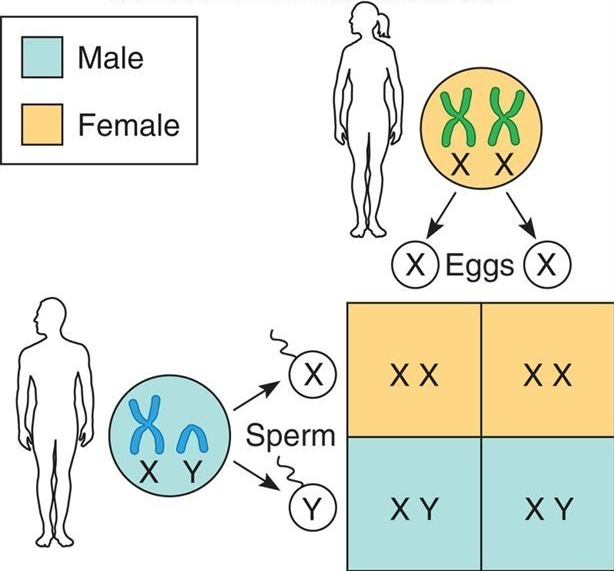 Sex chromosome is determined at fertilization time.

Early stage fetus contains two ducts system:
Wolfian (male).
Mullerian (female).

Sexual difference starts in the 7th week.

Female X,X and male X,Y.
Genes on the Y chromosome
Y chromosome has 78 genes coding for 23 protein.

Sex determining region Y (SRY) is exclusively located on Y chromosome and expresses a transcription factor that helps for male development via 
Turing on testis-determining genes.
Turing off ovary-determining genes.
 
Testis releases two hormones:
Testosterone and Mullerian inhibiting hormone (MIH)
Testis
Testosterone
MIH
5 alpha-reductase
Wolfian duct
Regression of Mullerian duct
Male external genital organ
Male internal genital organ
Females develop in the absence of Y.
Testosterone is not secreted( wolfian duct degraded).

MIH is not secreted (Mullerian system develop).
Egg with X chromosome
MALE ♂
FEMALE ♀
Sperm with Y chromosome
Sperm with X chromosome
Fertilized by
Embryo with XY sex chromosomes
Embryo with XX sex chromosomes
Genetic sex
Gonadal sex
Y chromosome , So, SRY exist
NO Y chromosome , So, NO SRY
Testes produces a masculinizing hormones include testosterone and  a potent androgen
No Testes , so No masculinizing hormones
Undifferentiated reproductive track turns into male reproductive system
Undifferentiated reproductive track turns into female reproductive system
Phenotypic sex
Disorders related to SRY genetic changes
Swyer syndrome: 
SRY gene mutations that cause Swyer syndrome prevent production of the sex-determining region Y protein or result in the production of a nonfunctioning protein.
People with Swyer syndrome have typical female external genitalia. The uterus and fallopian tubes are normally-formed, but the gonads (ovaries or testes) are not functional.
 Women with this disorder do not produce eggs (ova), but they may be able to become pregnant with a donated egg or embryo.
46, XX testicular disorder of sex development:
 the condition results from an abnormal exchange of genetic material between chromosomes (translocation). 
This exchange takes place as a random event during the formation of sperm cells in the affected person's father. The SRY gene is placed in this disorder, almost always onto an X chromosome. 
A fetus with an X chromosome that carries the SRY gene will develop male characteristics despite not having a Y chromosome.
Adults with this disorder are usually shorter than average for males and are unable to have children (infertile).
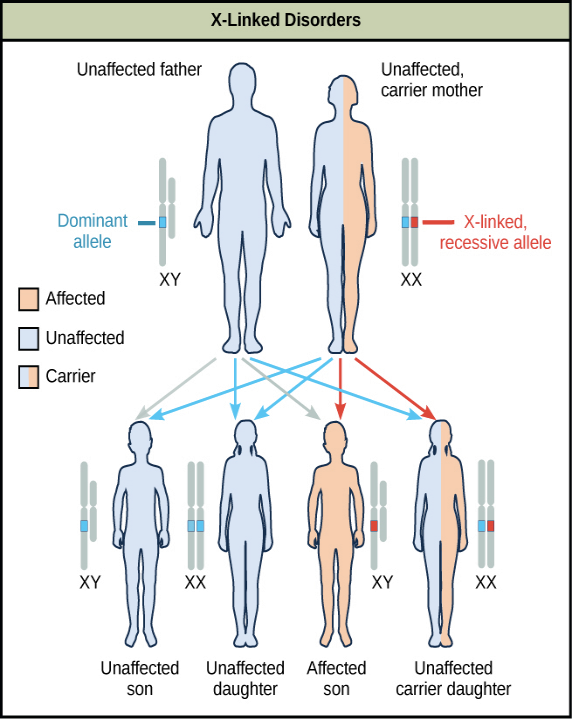 Sex linked genes:

Genes that are located in X and Y chromosome, these tend to have a different patterns of inheritance. However, X-linked genes are more common than Y-linked genes due to containing a bigger number of genes.

A female contains two X chromosomes, therefore, will have two copies of each X-linked gene.

A male contains a different genotype possibilities than a female. Because, he contains only one X chromosome (paired with a Y), therefore, will have only one copy of any X-linked genes
Case study
Hemophilia, a recessive disease in which a person's blood does not clot properly.

Gene, that is responsible for hemophilia, is located in X chromosome.

XH = functional allele.
Xh = disease allele.
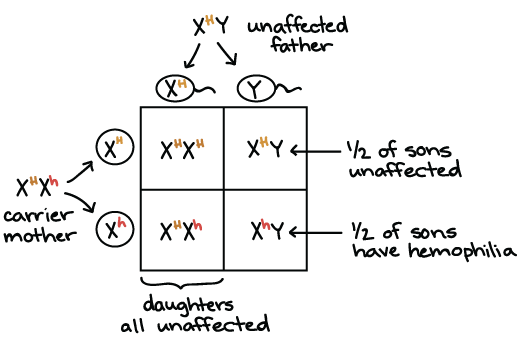 Why does NOT it create problem of having just one X copy in male?
Males and females have the same dosage of genes, females just express one copy of X chromosome, the other one is inactivated through a process called X-inactivation process.

X-inactivation process was addressed by British scientist named Mary F. Lyon. 

X is compacted and turn into Barr body that contains inactive genes.

Cells randomly inactivates X chromosome ( either came form father or mother).
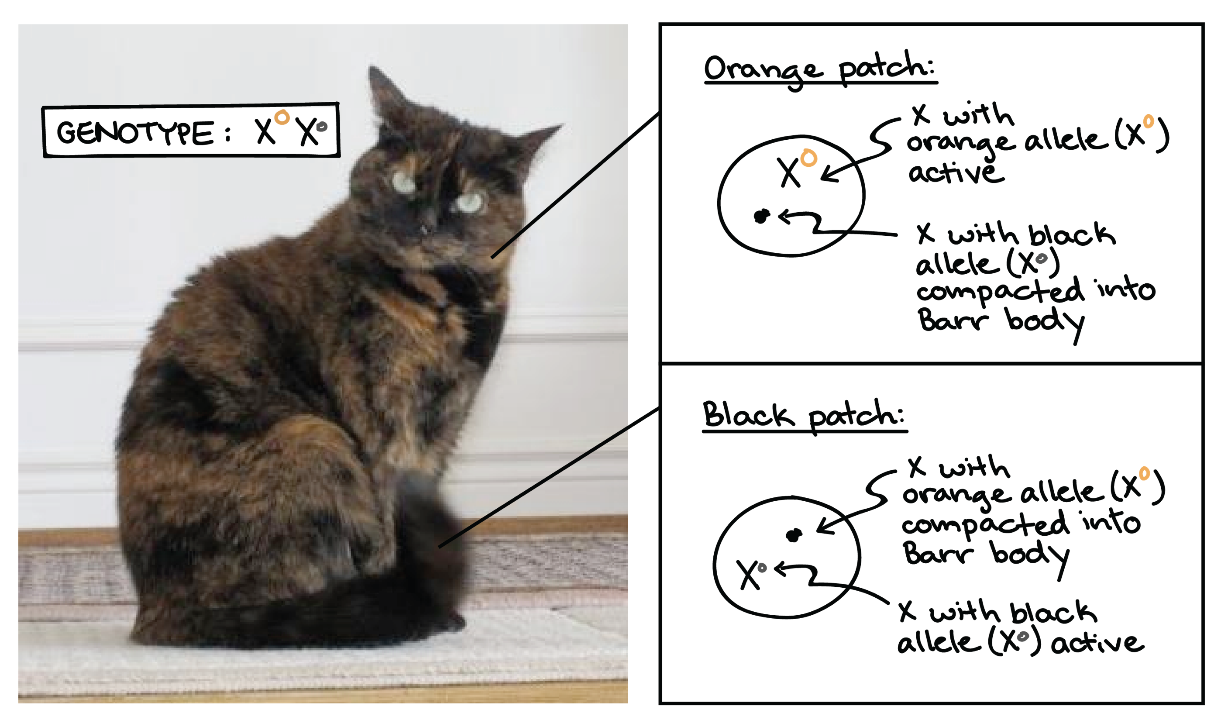